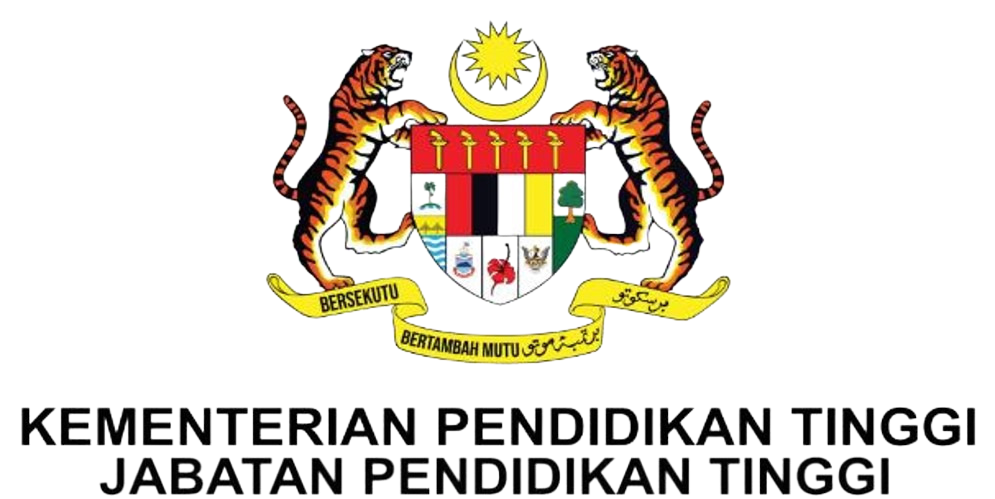 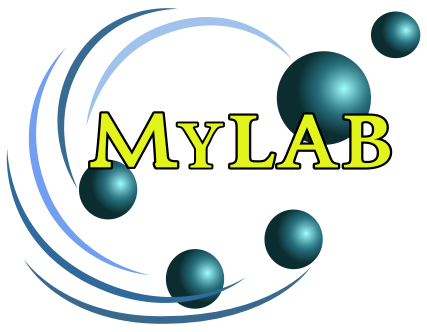 TEMPLATE ‘PROJECT PITCHING’ 
CADANGAN PROJEK 
BAGI PERMOHONAN GERAN 
MyLAB 1/2023
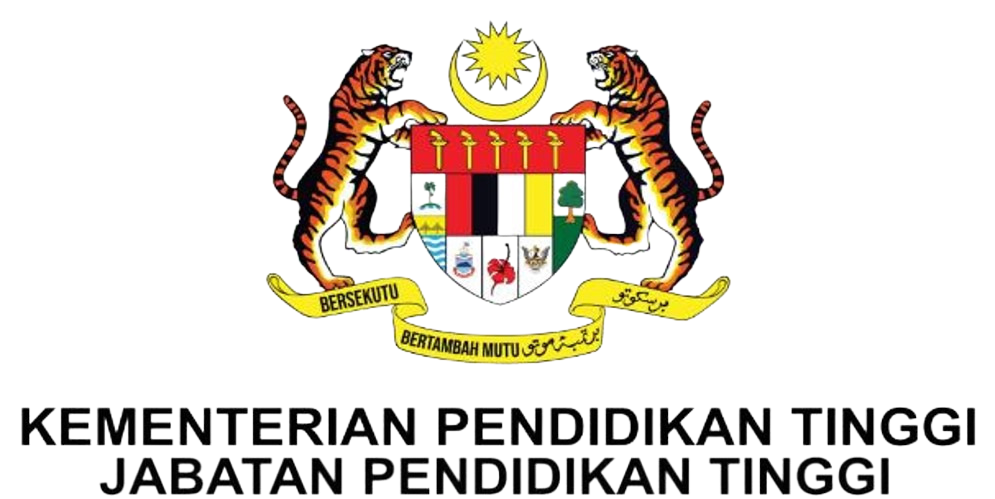 Tajuk Projek
logo Universiti & Industri
1
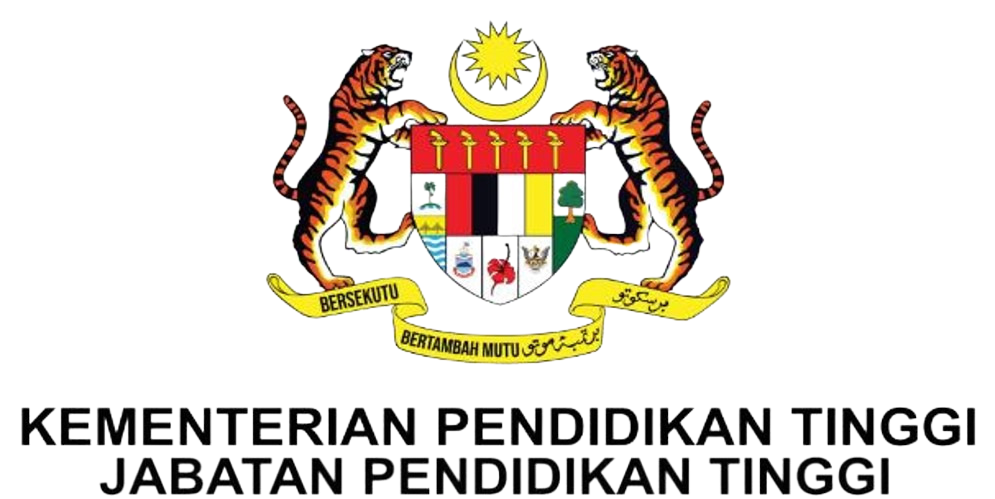 Jumlah peruntukan yang dimohon

RM?
(MyLAB : ?, Industri : ?)
Senarai nama ahli kumpulan penyelidik


Universiti :

Kolaborator :
Universiti :
Industri :
Bidang Penyelidikan
(Sila rujuk Garis Panduan Geran MyLAB 
(Pindaan Tahun 2023))
MAKLUMAT DARIPADA UNIVERSITI
Peringkat TRL
(Dari perspektif universiti. Sila rujuk Garis Panduan Geran MyLAB 
(Pindaan Tahun 2023))

TRL ?
2
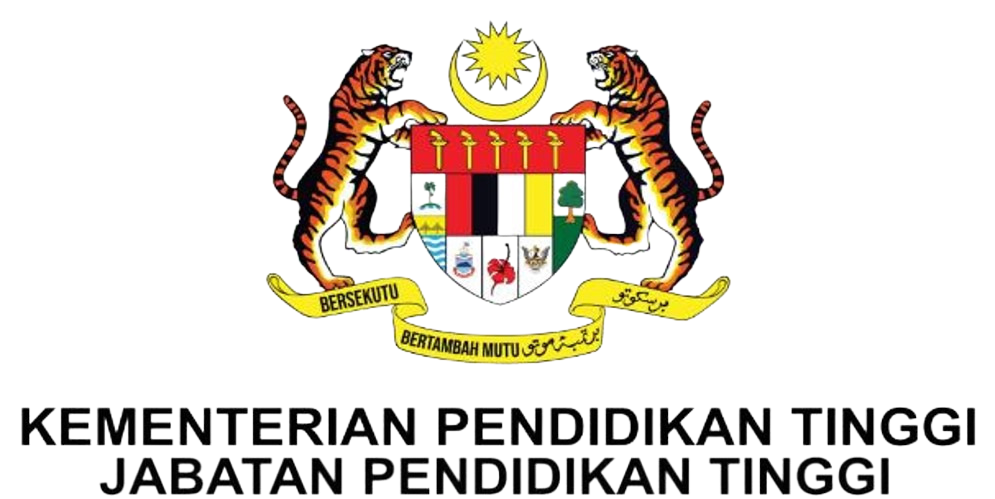 Pernyataan Masalah
(Inovasi akan dilesenkan kepada industri. Industri akan menggunakan inovasi untuk lahirkan produk industri. Apakah masalah yang cuba diselesaikan oleh pihak industri untuk pengguna (customer) dengan menggunakan inovasi tersebut?)
Pembuktian konsep (POC) & 
Latar Belakang Penyelidikan
(termasuk maklumat geran yang pernah diterima berkaitan projek yang dimohon)
MAKLUMAT DARIPADA UNIVERSITI
Objektif Projek
3
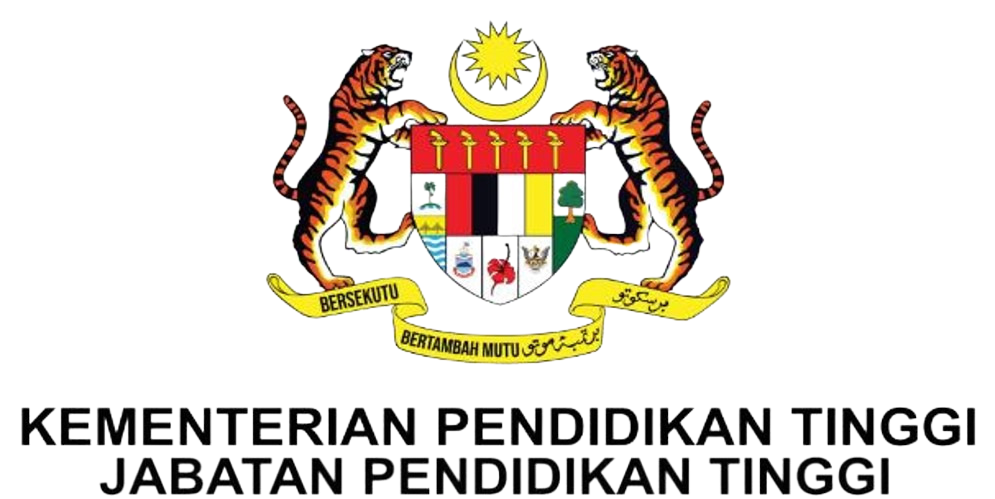 Harta Intelek (IP) Yang Telah di Failkan
(Apakah tajuk IP dan huraikan aspek yang telah dilindungi?)
Sasaran Peringkat TRL
Sila rujuk Garis Panduan Geran MyLAB (Pindaan Tahun 2023).

TRL ?
Gambar Notis IP, Sijil Geran atau dokumen IP lain yang berkaitan
Jangkaan Hasil Projek


Output projek: 







Permulaan & tamat projek: 
         (BULAN/TAHUN          BULAN/TAHUN)
MAKLUMAT DARIPADA UNIVERSITI
Kredibiliti dan Komitmen 
Kumpulan Penyelidik
(Senaraikan bilangan penyelidikan yang sedang dijalankan. Nyatakan tempoh dan tahun untuk menamatkan tugas rasmi/bersara)
4
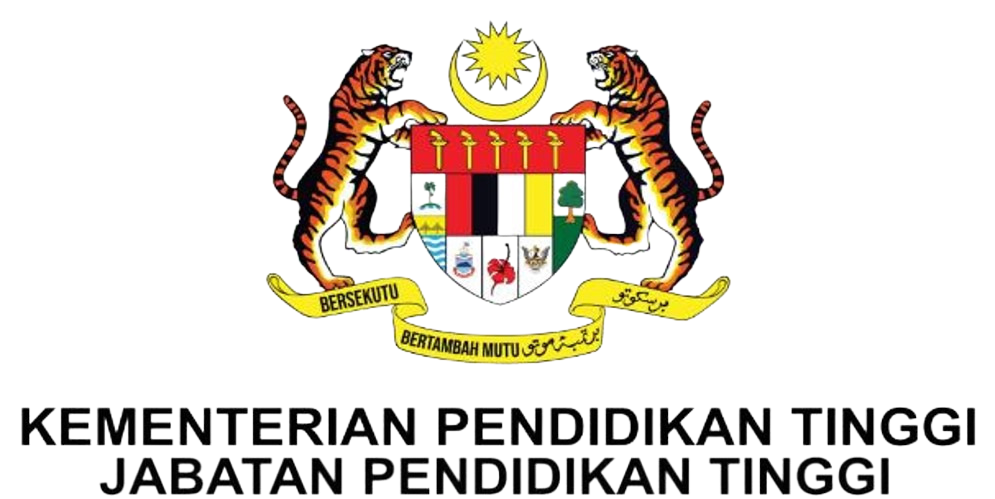 Peringkat TRL
(Dari perspektif industri. Sila rujuk Garis Panduan Geran MyLAB 
(Pindaan Tahun 2023))

TRL ?
Kolaborasi Bersama Universiti


Tempoh kolaborasi bermula dari tahun?
Pemahaman pihak industri berkaitan permintaan pasaran
Harta Intelek (IP) yang telah difailkan
Kredibiliti dan Kemampuan Industri


Sifat perniagaan (Nature of business)
Modal berbayar
MAKLUMAT DARIPADA INDUSTRI 
(diisi oleh kolaborator industri)
Perancangan Perniagaan – Lembaran Jangka
(Nyatakan Lembaran Jangka untuk melesenkan inovasi antara
Industri dan Universiti)
Sasaran Pasaran


Segmen pasaran
Saiz pasaran
5
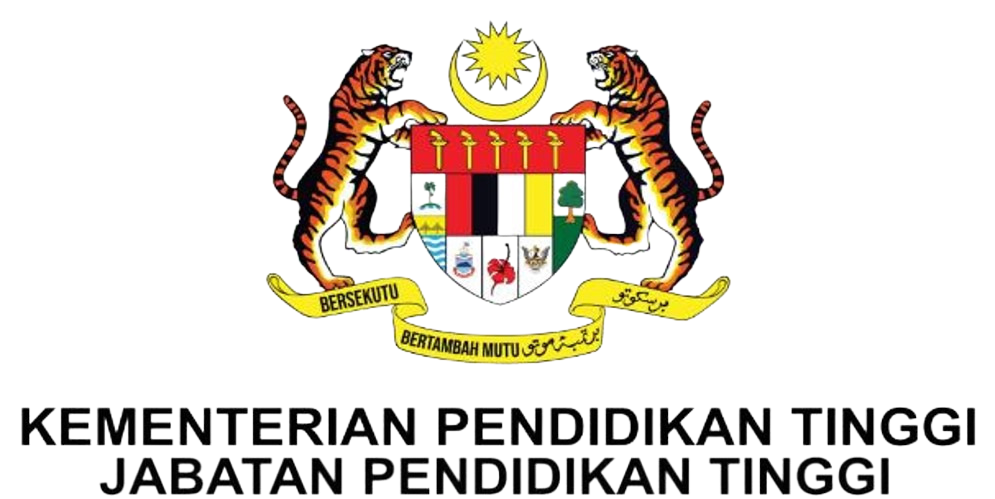 SEKIAN, TERIMA KASIH
1